24.02.15
Тема урока:
К
р
а
у
л  ь
У
т
Образование. Философия. Театр.
Древнегреческая школа
Древнегреческие мудрецы
Пифагор
Сократ
Платон
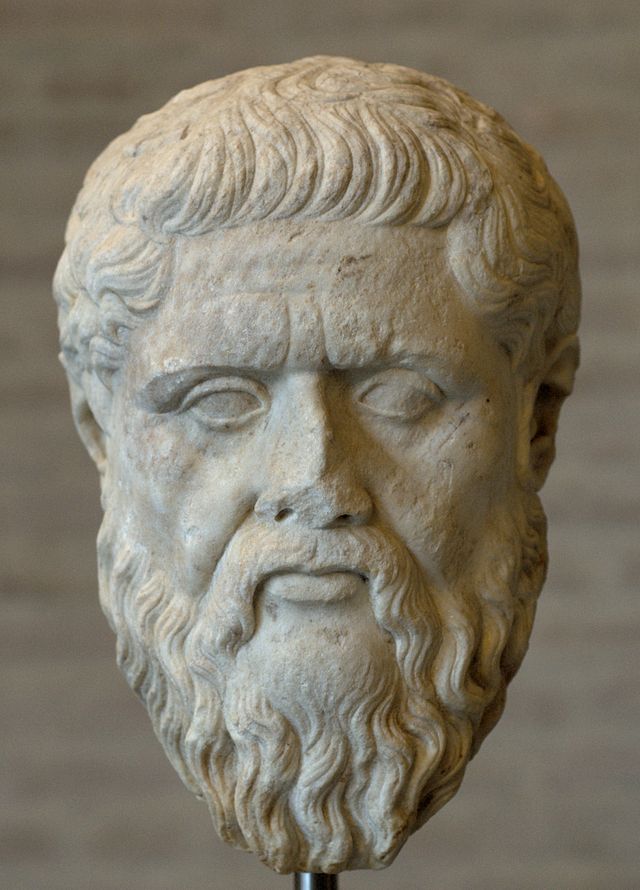 Древнегреческий театр
Культура Древней Греции. Театр. Образование. Философия
Философия – любовь к мудрости
Эфебия – обязательная военная подготовка
Самые известные философы – Сократ, Пифагор, Платон
В театре играли только мужчины
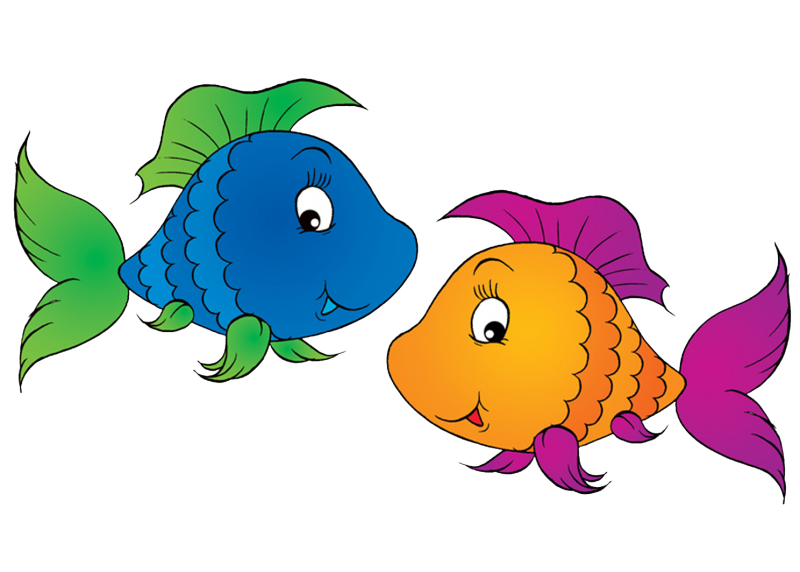 Пьесы были двух видов – трагедии и комедии
В  школу ходили только мальчики, девочек воспитывали дома.
Греция и ее культура занимают особое место в мировой истории. Многие достижения используются до сих пор.
Д/З
Прочитать П. 41

Составьте таблицу «Общее и различное: Олимпийские игры в Древней Греции и в современное время».
Спасибо за урок!!!